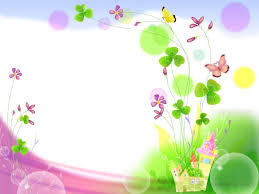 Tháng 4 năm 2019
CÔNG ĐOÀN CƠ SỞ LÊ QUÝ ĐÔN
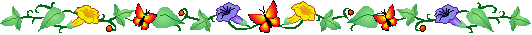 CHÚC MỪNG 
SINH NHẬT
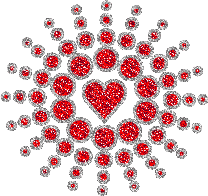 ĐOÀN VIÊN CÔNG ĐOÀN
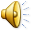 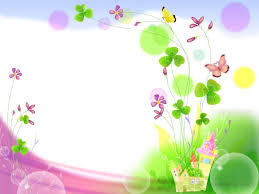 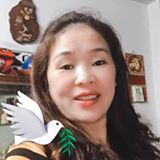 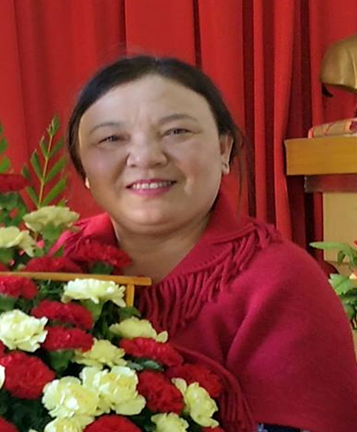 Tháng 4 năm 2019
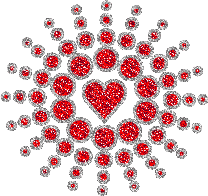 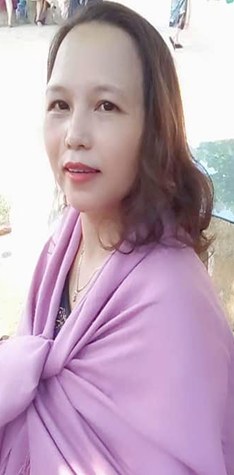 13/1/1973
16/1/1967
14/1/1974
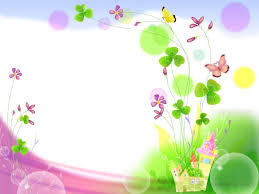 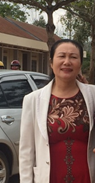 Tháng 4 năm 2019
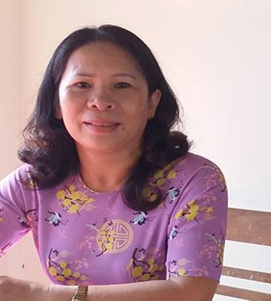 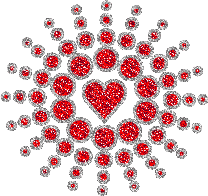 21/1/1972
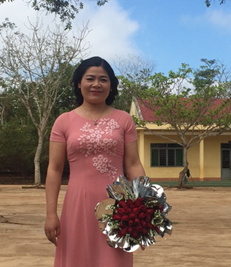 10/2/1967
1/2/1977
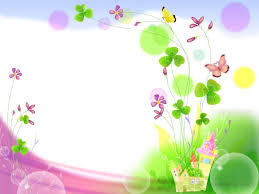 Tháng 4 năm 2019
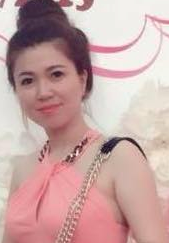 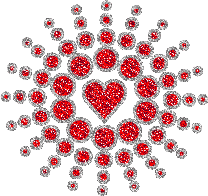 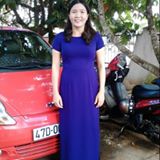 21/2/1984
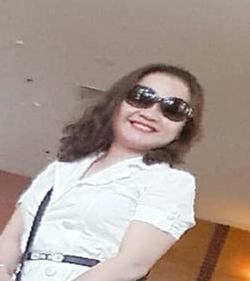 3/3/1971
22/3/1973
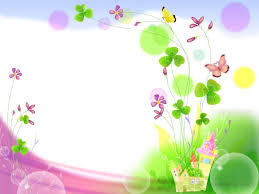 Tháng 4 năm 2019
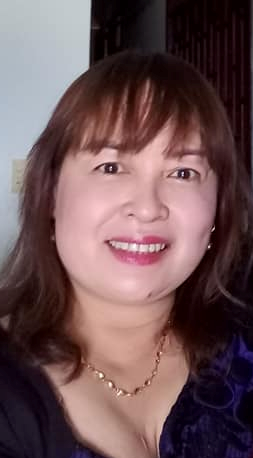 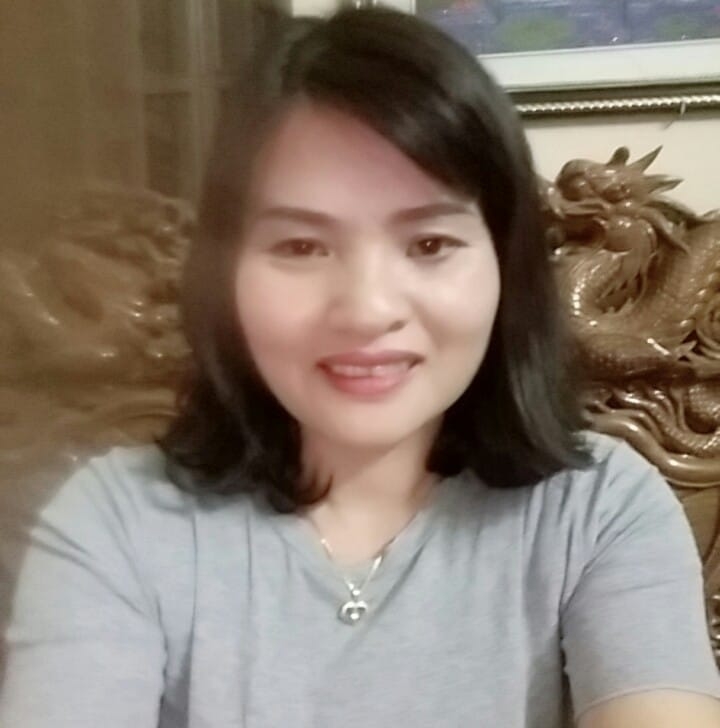 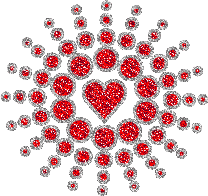 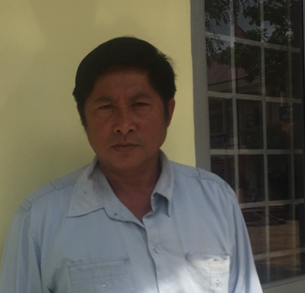 30/4/1973
10/3/1973
14/4/1967
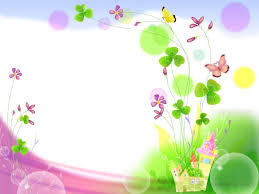 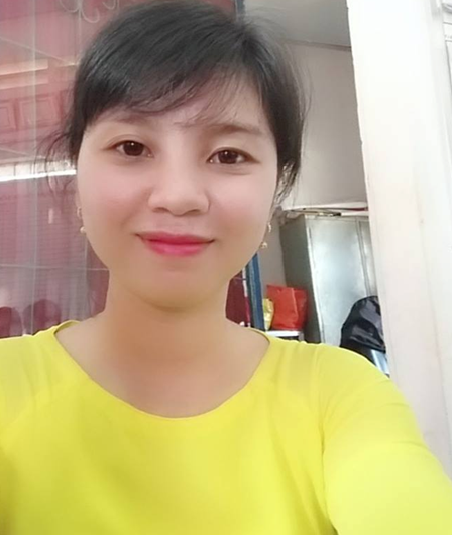 Tháng 4 năm 2019
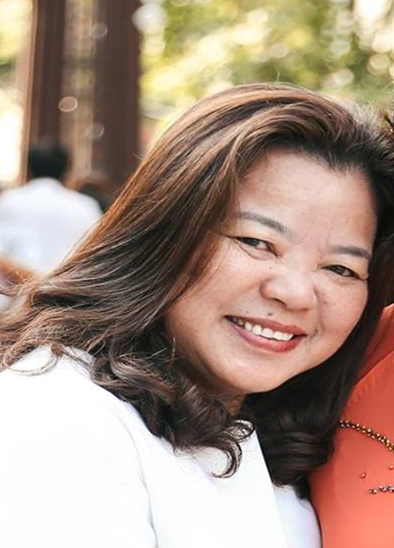 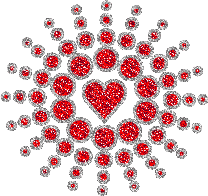 1/5/1989
5/5/1968
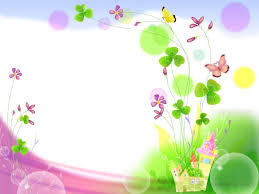 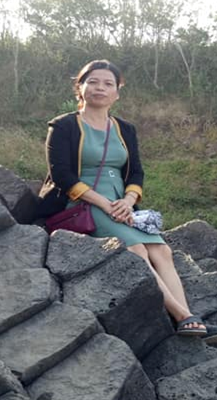 Tháng 4 năm 2019
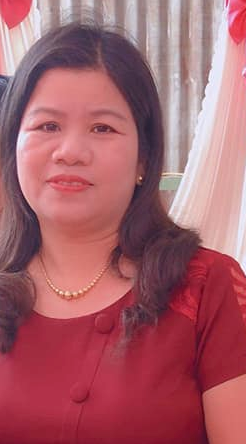 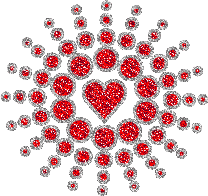 31/5/1970
10/5/1970
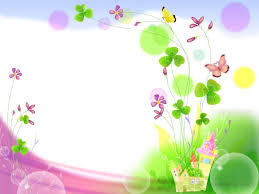 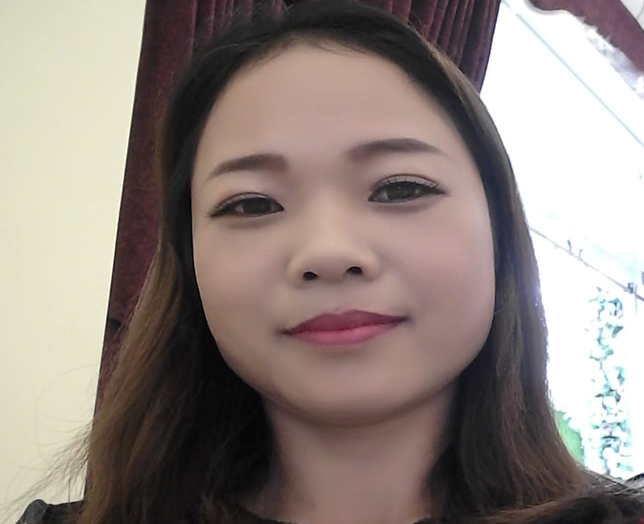 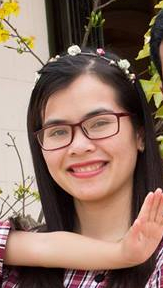 Tháng 4 năm 2019
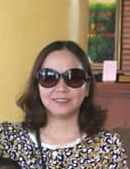 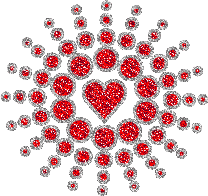 13/6/1989
25/6/1973
3/6/1981